PRESENTACIÓN
PMG-Transversal  Eficiencia Energética
FONASA 2017
20 de Enero de 2017, Santiago, Chile
Contenido
Contexto
Objetivo  Indicador PMG EE
Etapas de Implementación 
Resumen Requisitos Técnicos
Cronograma
Contexto
La información de consumos de energía servirá para 
    alimentar directamente  al Base Nacional de Energía (BNE) 
La información de consumos servirá de base para la
    generación de indicadores de Eficiencia Energética (EE)
PMG Eficiencia Energética
Objetivo del Indicador 
Contribuir al buen uso de la energía mediante el reporte y monitoreo periódico de los consumos energéticos del servicio, procurando  su disminución paulatina en función de las condiciones propias de cada institución
Etapas de implementación
1- Registro y Validación de Gestores
EL Servicio debe designar en caso de  existir  uno  o mas   
     funcionarios  acreditados por la Subsecretaría de Energía como:
Gestor Energético de Servicio
Gestor Energético para cada edificio utilizado por el Servicio.
La forma de acreditarse   como Gestor es aprobando el curso  en  línea «Gestión de energía en el sector público» impartido en el portal la Subsecretaría de Energía.
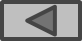 2 –Registro de Edificios
Desde ya, cada servicio debe ingresar en la plataforma la información de cada uno de los edificios que cuenta.
Todos los edificios deberán estar asociados a un gestor de edificio y tener registrado, si corresponde, su empresa distribuidora de energía , número de cliente y medidores.
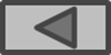 3- Validación del Edificio
A partir de febrero y hasta abril de 2017, la Subsecretaría de Energía validará la información de los edificios asociados a los servicios, mediante la información del formulario Q de DIPRES y la subida por  los servicios en la plataforma.

En esta etapa se le podrá solicita información de sus edificios, para verificar cuáles de ellos quedarán excluidos de la medición del indicador.
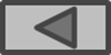 4- Reporte de Consumo
Todos los edificios con medidor exclusivo registrados en la plataforma deben reportar correctamente al menos  6 meses de consumo de los energéticos que utiliza, continuos o discontinuos.

Se considerará informado correctamente cuando el valor de consumo registrado en la plataforma corresponda al valor de la boleta ingresada. En caso de errores, el servicio podrá corregir la información en la plataforma.
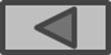 5- Resumen del Indicador  PMG Eficiencia Energética
Formula   de   cálculo
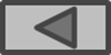 Resumen Requisitos Técnicos D. E. 290
EL Servicio debe designar en caso de  existir  uno  o mas   
     funcionarios  como:
Gestor Energético de Servicio
Gestor Energético para cada edificio utilizado por el Servicio.
Se acreditan  como Gestor  aprobando el curso  en  línea «Gestión de energía en el sector público» impartido en el portal la Subsecretaría de Energía.
Medios de Verificación
Certificado de la Subsecretaria de Energía que  acredita la aprobación del curso:
   “Gestión de energía en el sector publico” por cada uno de los Gestores
     Energéticos del Servicio.

Certificado de revisión emitido por Subsecretaria de Energía de los reportes de 
     consumo efectuados por el servicio. ( De al menos 6 meses de consumo).
CRONOGRAMA RED DE EXPERTOS
Febrero –
Abril 2017
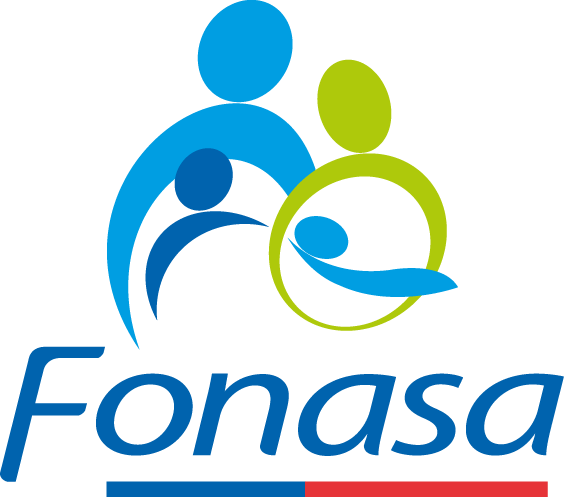 Presentación PMG Transversal Eficiencia Energética
Fonasa 2017